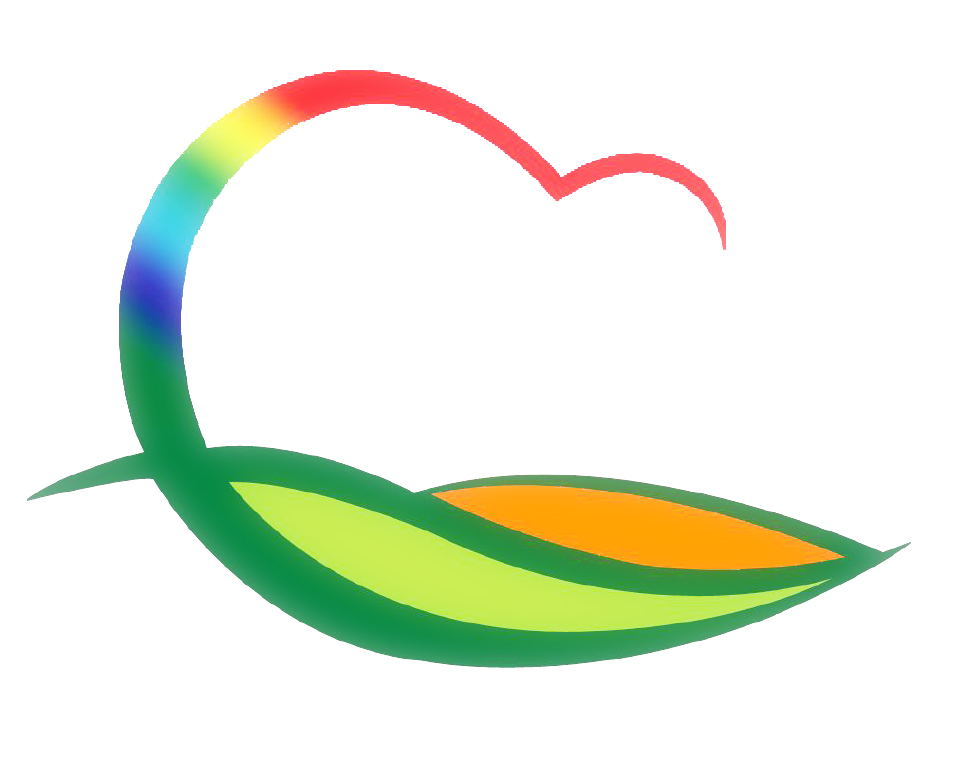 가 족 행 복 과
5-1. 하반기 어린이집 지도점검
11. 9.(월) ~ 11. 20.(금) / 15개소 / 2명
운영회계, 안전관리, CCTV 관리 등
5-2. 영동군민장학금 기탁
11. 9.(월) 14:00 / 군수님실 / ㈜남부금속 300만원 기탁
5-3. 성인문해 학력인정반 수료 및 문화탐방
11. 10.(화) 09:00 / 레인보우영동도서관 / 수료생 12명
5-4. 영동군 평생학습 실무협의회
11. 12.(목) 16:00 / 레인보우영동도서관  / 관련담당 25명
5-5. 어린이기호식품 조리판매업소 지도점검
11. 9.(월) ~ 11. 11.(수) / 어린이기호식품 조리 판매업소 51개소
점검반 : 식품안전팀 1명, 전담관리원 8명
평가항목 : 영양성분 및 알레르기 표시 의무대상업소 점검